Fundusze Europejskie dla Lubelskiego 2021-2027
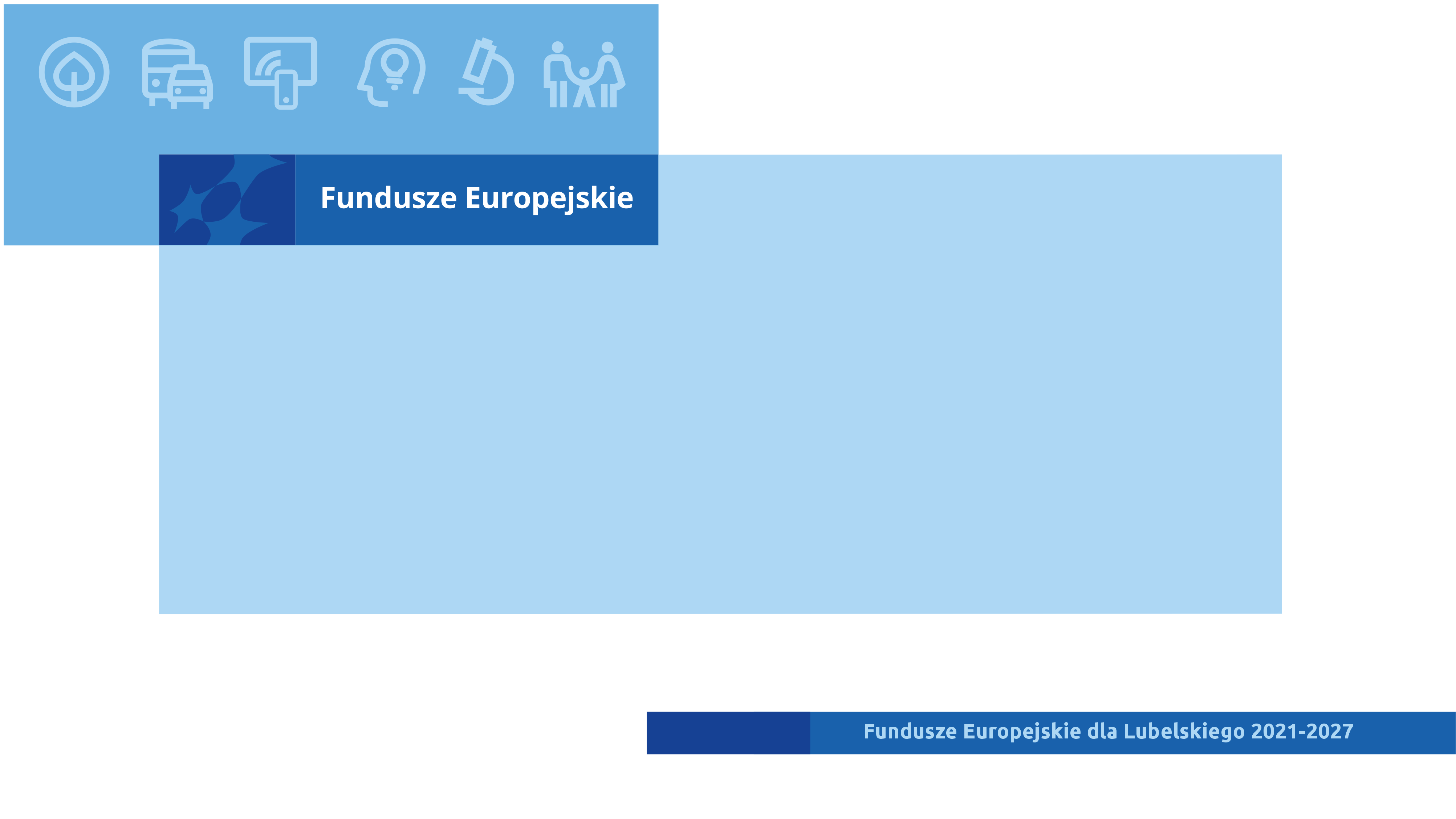 Zastosowanie wyłączenia z obowiązku stosowania uproszczonych metod rozliczania wydatków
Działanie 1.3 Badania i innowacje w sektorze przedsiębiorstw (typ projektu 4)
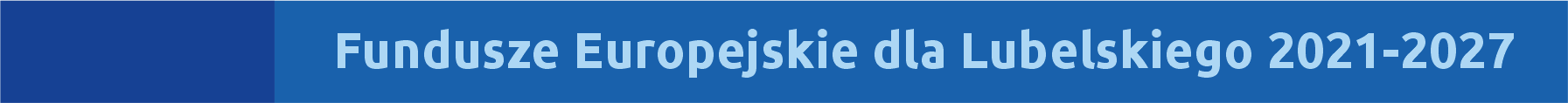 Działanie 1.3 (typ projektu 4) – slajd 1 z 2
Cel Polityki 1 - Bardziej konkurencyjna i inteligentna Europa dzięki wspieraniu innowacyjnej i inteligentnej transformacji gospodarczej oraz regionalnej łączności cyfrowej
Priorytet I: Badania naukowe i innowacje
Cel Szczegółowy: 1 (i) rozwijanie i wzmacnianie zdolności badawczych i innowacyjnych oraz wykorzystywanie zaawansowanych technologii
Działanie 1.3 Badania i innowacje w sektorze przedsiębiorstw
typ projektu: 4 zlecanie opracowania rozwiązań technicznych, technologicznych i/lub organizacyjnych (badania przemysłowe lub prace rozwojowe lub wsparcie innych faz procesu projektowego) zakończone wdrożeniem do etapu pierwszej produkcji
4
Działanie 1.3 (typ projektu 4) – slajd 2 z 2
Alokacja na ww. typ projektu - 1 061 829 EUR
Nabór planowany do ogłoszenia w czerwcu 2024 r.
Forma wsparcia: dotacja
Wnioskodawcy – przedsiębiorstwa z sektora MŚP
Projekty muszą być zgodne z Regionalną Strategią Innowacji Województwa Lubelskiego do 2030 roku. Rezultatem zleconych prac B+R musi być produkt/usługa/technologia/proces wpisujący się w Regionalne Inteligentne Specjalizacje Województwa Lubelskiego: 
Żywność wysokiej jakości
Zielona gospodarka
Zdrowe społeczeństwo
Cyfrowe społeczeństwo
5
Założenia do stosowania metod uproszczonych rozliczania wydatków w perspektywie finansowej 2021-2027
Zgodnie z art. 53 ust. 2 Rozporządzenia Parlamentu Europejskiego i Rady (UE) nr 2021/1060 z dn. 24 czerwca 2021 r. w przypadku gdy łączny koszt operacji nie przekracza 200 000 euro, wkład przyznany beneficjentowi z EFRR przyjmuje formę stawek jednostkowych, kwot ryczałtowych lub stawek ryczałtowych, z wyjątkiem operacji, których wsparcie stanowi pomoc państwa. 
Obowiązek ten nie dotyczy również projektów łączących pomoc publiczną i pomoc de minimis.
W związku z powyższym obowiązek stosowania metod uproszczonych dotyczy przedsięwzięć spełniających łącznie następujące warunki:
łączny koszt projektu wyrażony w PLN (na etapie zatwierdzania wniosku o dofinansowanie) nie przekracza równowartości 200 000 EUR oraz 
projekt objęty jest wsparciem stanowiącym w całości pomoc de minimis.
Na zasadzie odstępstwa od tej zasady, instytucja zarządzająca może zgodzić się na wyłączenie niektórych operacji w obszarze badań i innowacji z powyższego wymogu, pod warunkiem, że komitet monitorujący wyraził uprzednią zgodę na takie wyłączenie
6
Uzasadnienie do zastosowania w ramach Działania 1.3 (typ projektu 4) odstępstwa określonego w art. 53 ust. 2 – slajd 1 z 3
Brak adekwatnych podstaw dla udzielania pomocy publicznej w Rozporządzeniu 651/2014, co oznacza, że projekty w naborze należy objąć w całości pomocą de minimis (analogiczne podejście zastosowane było w perspektywie 2014-2020 w Działaniu 1.5 Bon na innowacje). Zgodnie z powyżej przytoczonymi zapisami w zakresie stosowania uproszczonych metod rozliczania wydatków, w przypadku gdy projekt jest w całości objęty pomocą de minimis stosowanie tych metod jest obligatoryjne dla projektów o wartości poniżej 200 000 EUR. 
W projektowanym naborze w ramach Działania 1.3 (typ projektu 4) łączny koszt projektu wyrażony w PLN nie będzie przekraczał równowartości 200 000 EUR, co uzasadnione jest przewidzianą alokacją na nabór w kwocie 1 061 829 EUR oraz zakresem planowanego wsparcia. Przyjęta wartość projektu powinna umożliwiać wsparcie optymalnej liczby przedsiębiorstw z województwa lubelskiego i przekładać się na realizację założonych wskaźników w ramach FEL 2021-2027. Ponadto biorąc pod uwagę dane z perspektywy 2014-2020, gdzie ogłaszany był czterokrotnie analogiczny nabór w ramach Działania 1.5 Bon na innowacje i oceniając zainteresowanie tymi naborami - łącznie aplikowały 62 podmioty, wprowadzenie minimalnego progu dla projektu na poziomie 200 000 EUR, przy alokacji w granicach 1 000 000 EUR nie byłoby efektywne. 
Dla obszaru, który ma być objęty wsparciem w ramach Działania 1.3 (typ projektu 4) nie zostały na poziomie KE przyjęte akty delegowane określające na poziomie unijnym stawki jednostkowe, kwoty ryczałtowe i stawki ryczałtowe ani metodyka zatwierdzona przez KE, które mogłyby znaleźć zastosowanie w planowanym naborze.
7
Uzasadnienie do zastosowania w ramach Działania 1.3 (typ projektu 4) odstępstwa określonego w art. 53 ust. 2 – slajd 2 z 3
W odniesieniu do projektów w ramach Działania 1.3 (typ projektu 4) obowiązek określony w art. 53 ust. 2, mógłby być spełniony, poprzez zastosowanie jednego z poniższych scenariuszy: 
wprowadzenie w ramach operacji kosztów pośrednich i objęcie ich stawką ryczałtową (jako uproszczona metoda rozliczania wydatków), które nie jest adekwatne do planowanego zakresu wsparcia w ramach naboru z Działania 1.3 (typ projektu 4), gdyż całość zadania będzie zlecana organizacji badawczej,
zastosowanie projektu budżetu ustalanego indywidualnie dla każdej operacji i uzgadnianego ex ante przez podmiot dokonujący wyboru operacji, gdy jej łączny koszt nie przekracza 200 000 EUR, metoda szeroko stosowana w projektach objętych EFS nie jest adekwatna do specyfiki projektów B+R, których realizacja obarczona jest wysokim ryzykiem niepowodzenia; w przypadku wyboru tej metody cały projekt musiałby być rozliczany stawkami jednostkowymi/kwotami ryczałtowymi, na etapie realizacji nie ma możliwości zmiany wysokości kosztów określonych w zatwierdzonym wniosku o dofinansowanie, co wyłącza możliwość elastycznego reagowania np. w celu przesuwania środków w ramach i pomiędzy kategoriami wydatków; rozliczenie projektu objętego tą metodą jest uzależnione od zrealizowania objętych nią zadań mierzonych odpowiednimi wskaźnikami, a rozliczenie następuje w systemie „spełnia – nie spełnia”. Skrajną konsekwencją zastosowania tej metody jest brak refundacji całego przyznanego dofinansowania w przypadku niezrealizowania zadań / nieosiągnięcia wskaźników.
8
Uzasadnienie do zastosowania w ramach Działania 1.3 (typ projektu 4) odstępstwa określonego w art. 53 ust. 2 – slajd 3 z 3
Nabór w ramach Działania 1.3 (typ projektu 4) realizowany jest w obszarze badań i innowacji, co umożliwia zastosowanie odstępstwa, o którym mowa w art. 53 ust. 2 Rozporządzenia Parlamentu Europejskiego i Rady (UE) 2021/1060 z dnia 24 czerwca 2021 r., tj.: „instytucja zarządzająca może zgodzić się na wyłączenie niektórych operacji w obszarze badań i innowacji z wymogu określonego w tym akapicie, pod warunkiem że komitet monitorujący wyraził uprzednią zgodę na takie wyłączenie.”
9
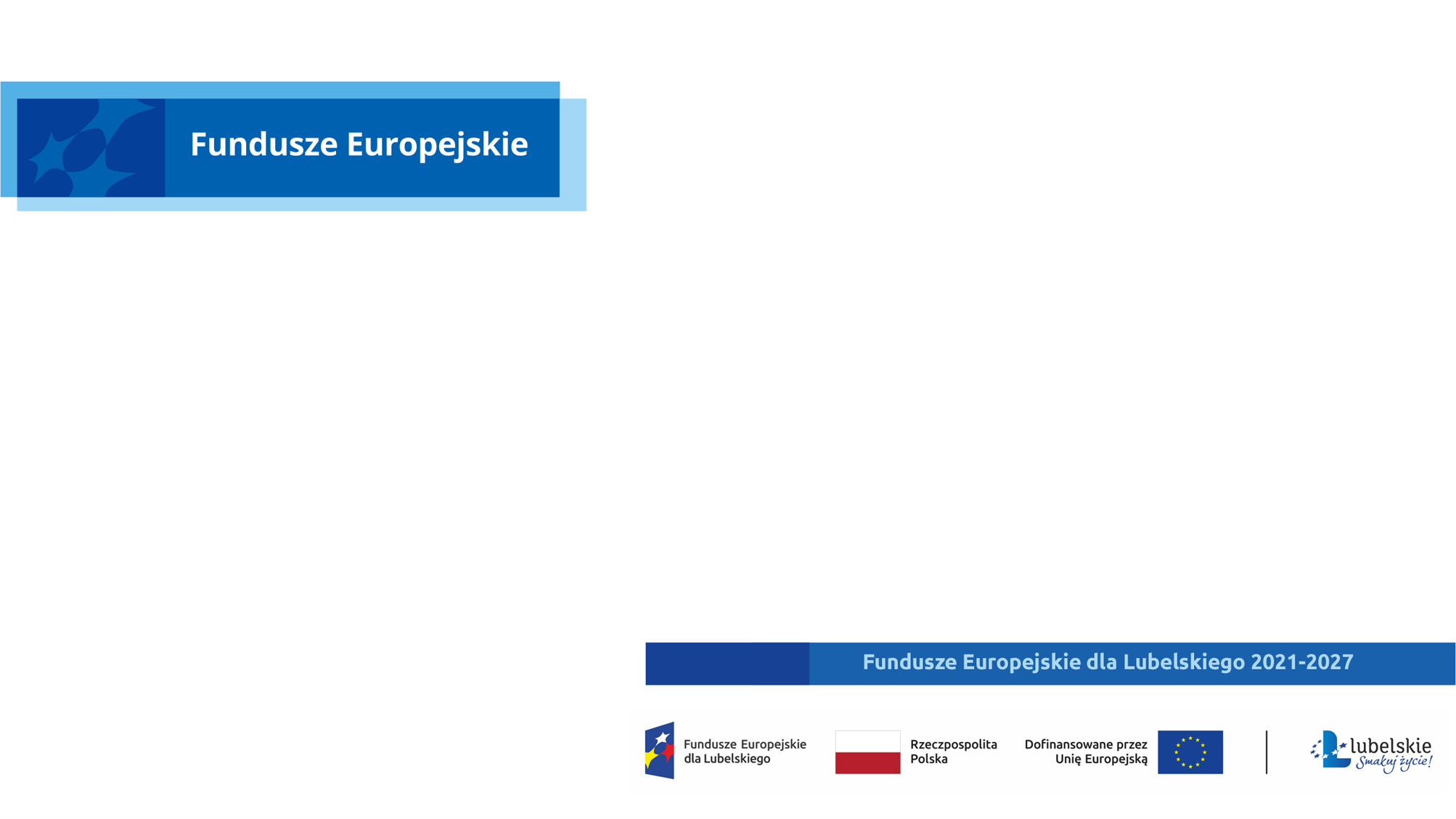 Dziękuję za uwagę